Сенсорный мини сад микс ДОО, как средство укрепления здоровья ребенка и развития его эмоционально-чувственной сферы.
Сенсорный мини садмикс, включающий в себя объекты живой и неживой природы, активизируя восприятие органами чувств, позволит организовать работу по укреплению здоровья и профилактике различных заболеваний детей в игровой форме.
Основная цель организации «Сенсорного мини-сада микс»: 
Создание определённой ландшафтной среды на территории образовательного учреждения для активизации основных органов чувств ребенка в процессе познания природы, позволяющих укрепить здоровье и восполнить дефицит эмоционально-чувственного общения с природой.
Задачи:
- Привлечь родителей и социальных партнеров для участия в проектировании сенсорного мини–сад микс: материального обеспечения, организации работ по оборудованию тропы.
- Организовать практическую деятельность по созданию сенсорного мини садамикс: подготовить площадку, изготовить и установить оборудование.
- Обеспечить методическое сопровождение педагогов в процессе внедрения новых здоровьесберегающих техник.
Сенсорика — это наука, изучающая воздействие внешних раздражителей на органы чувств человека. Слово «сенсорика» в переводе с латыни означает «восприятие», осуществляющееся посредством органов чувств. 
      Пять основных органов чувств:
   -   глаза (зрение), 
   -   уши (слух), 
   -   язык (вкус), 
   -   нос (обоняние), 
   -   кожа (осязание, тактильные ощущения).
Сенсорный сад — это специально организованная природная территория, где созданы благоприятные условия для общения с природной средой.
Зачем же сенсорный сад детям? Познавая мир посредством органов чувств, они формируют свои представления о важнейших свойствах предметов, их форме, цвете, величине, положении в пространстве, запахе. 
А взаимодействие с природными материалами оказывает положительное влияние на укрепление здоровья детского организма
   Сенсорные сады условно можно разделить на три типа: 
- Первый — моно сад. Это значит, что сад направлен на активизацию только одного органа чувств. Яркий тому пример — сад ароматов. Таким может стать, например, садик пряных трав. 
- Второй тип сенсорного сада предусматривает активацию двух органов восприятия с отдельными секциями для каждого органа (обоняние и визуальное восприятие). 
 - Третий подход к созданию сенсорного сада называть – садмикс. Он разбит на множество зон, каждая со своей тематикой, ориентированной на конкретный орган чувств. Именно третий подход к созданию сенсорного сада является наиболее интересным и целесообразным для оснащения в пространстве территории ДОО.
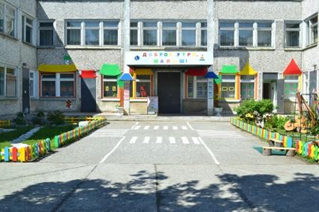 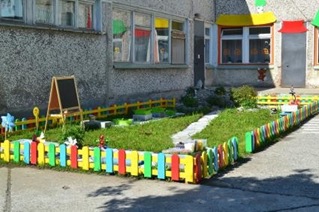 Сенсорный мини садмикс на территории ДОО может быть представлен несколькими модулями: 
1) Созерцательный модуль «Яркие краски». Цвет, текстура, форма, движение, свет и тень стимулируют работу органа зрения. Теплые цвета, оживляют эмоции и активизируют движения. Холодные цвета, имеют тенденцию умиротворять и содействуют спокойствию. Цветы являются традиционным эффективным способ привнесения цвета. Красочные плоды, листва и кора также в значительной мере увеличивают зрительную привлекательность сада. Свето и цветоощущения посетителей сенсорного сада обогащаются в представленных композициях цветущих растений, специально подобранных для того, чтобы период цветения продолжался с весны до глубокой осени. Малые архитектурные формы также активизируют зрительский интерес
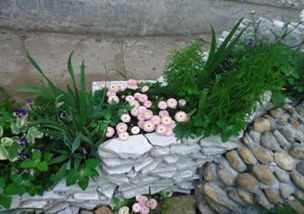 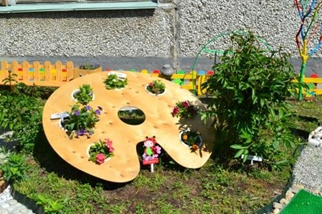 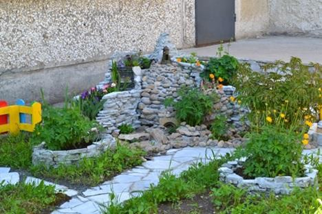 2) Созерцательный модуль «Завораживающие звуки»: 
Мир звуков сенсорного сада усиливает впечатления и способствует расширению восприятия. Можно просто сидеть и слушать музыку ветра, жужжание насекомых. Пение птиц может заполнить сад, для этих целей в саду размещаются и поддерживаются кормушки и скворечники. Для работы органов слуха развешаны колокольчики, дети самостоятельно могут творить звук во время игры на чугунках, погремушках, ксилофоне.
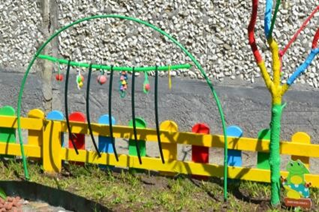 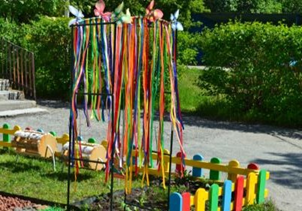 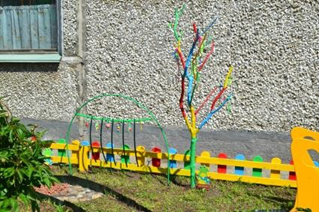 3) Созерцательный модуль «Приятные ощущения» Тактильные ощущения обостряются во время ходьбы по сеннсорной дорожке, посыпанной разными камнями глиной, песком, корой, шишками, травой и опилками. Посетители сада могут отдохнуть на лавочках из природного материла.
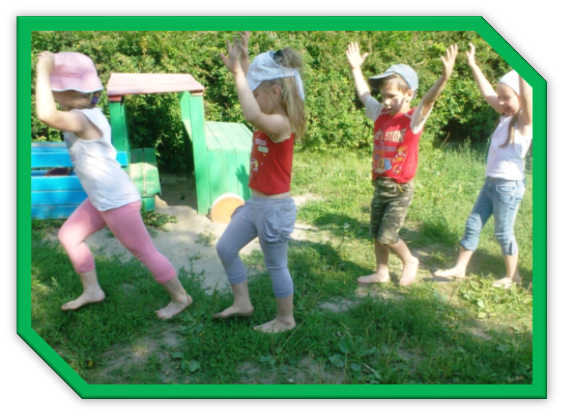 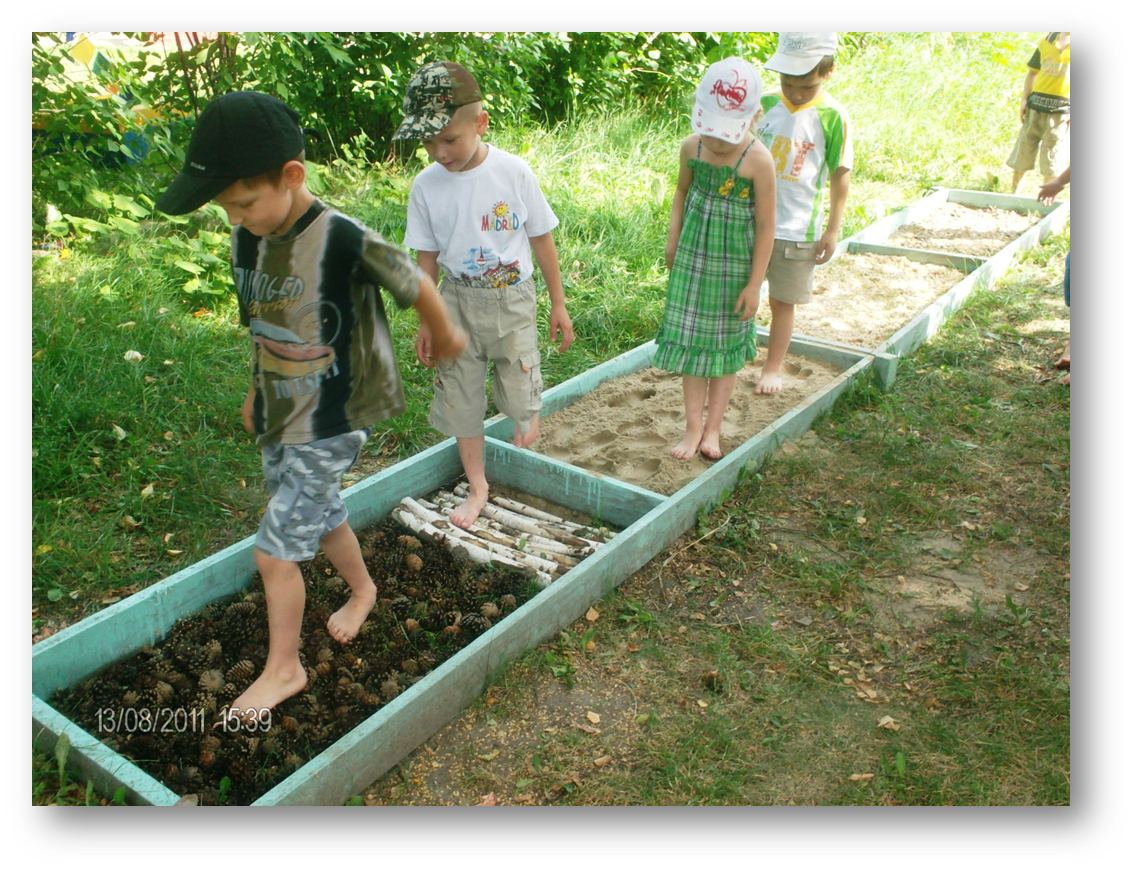 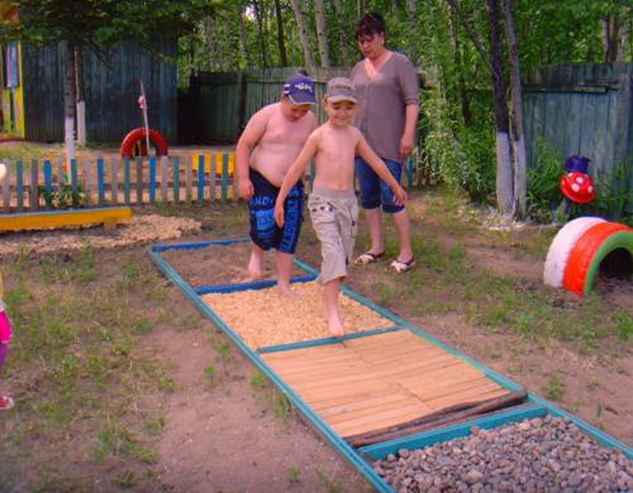 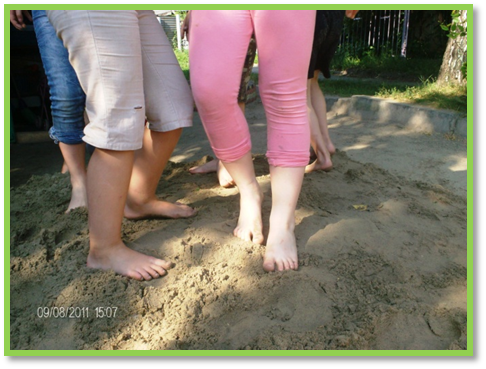 Покрутить волшебные барабаны с выложенными гранями из природных материалов. Удовлетворение от тактильных ощущений можно получить при касании нежных цветков, кружевных листьев.
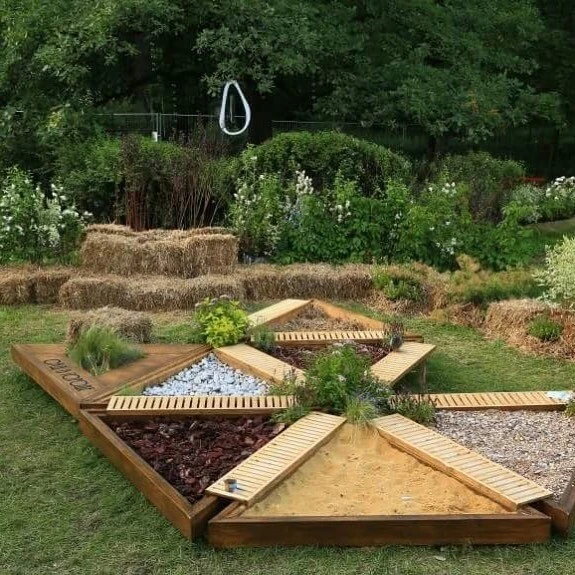 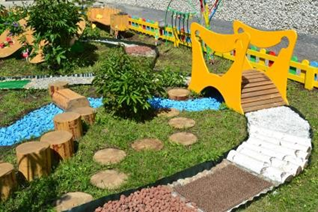 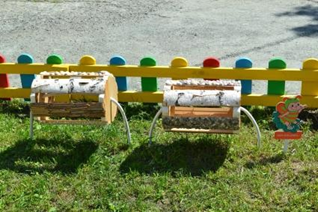 4) Созерцательный модуль «Дивные ароматы». Обоняние – глубоко эмоционально и ассоциативно. Благоухание сада может создать надолго запоминающееся чувственное переживание. Развитию обоняния способствует "копилка запахов", в которой собраны сильно пахнущие растения (тимьян, душица, мята, шалфей).
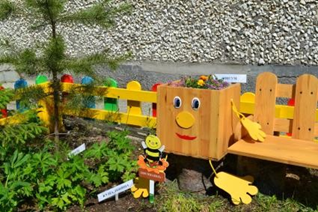 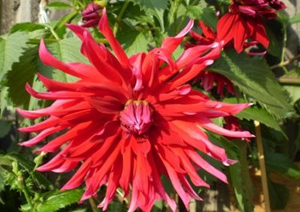 5) Игровой модуль «Радость движения». Движение в сенсорном саду может быть выражено разными путями. От движений объектов живой природы (растения, колышущиеся во время ветра, полет бабочек и др.) до двигательной деятельности детей (пройти по мостику, дорожке, перебраться через реку и др.).
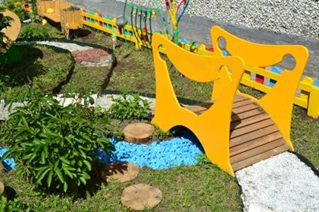 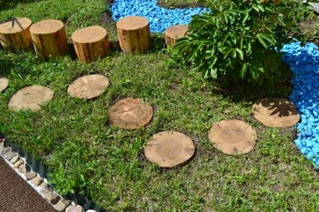 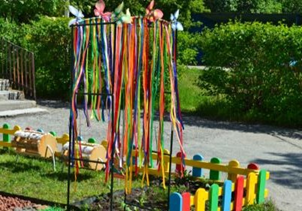 6) Исследовательский модуль «Секреты матушки природы»
предназначен для занятий организованных групп детей. Он включает территорию "размышления о природе" солнечные часы; "зеленый класс"; высокие спилы деревьев для занятий "путешествие во времени". Расширению каналов связей с природой способствует ходьба по специальной сенсорной дорожке, вымощенной естественными материалами (речным песком, галькой, гравием, щепой, шишками (рис. 14).
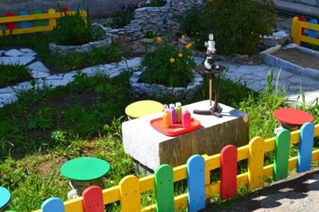 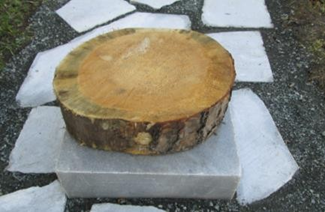 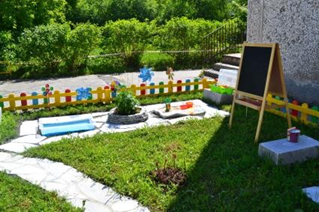 «Тропа здоровья»
"Тропа здоровья" позволяет проводить профилактику по укреплению здоровья детей в игровой форме.
Основными целями организации "Тропы здоровья" являются:
- профилактика плоскостопия;
- улучшение координации движения;
- улучшение функций сердечно сосудистой и дыхательной систем;
- повышение сопротивляемости инфекционным заболеваниям;
- улучшение эмоционально состояния детей;
- приобщение детей к здоровому образу жизни.
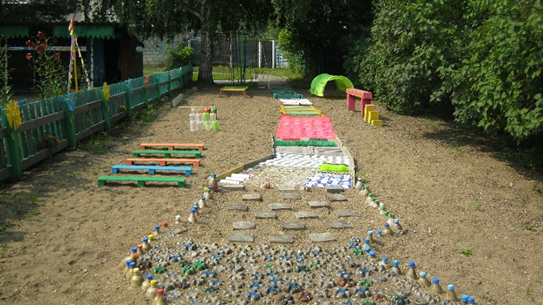 Схема "Тропы здоровья"
Условия обозначения трёх дорожек:
«Тропа здоровья»
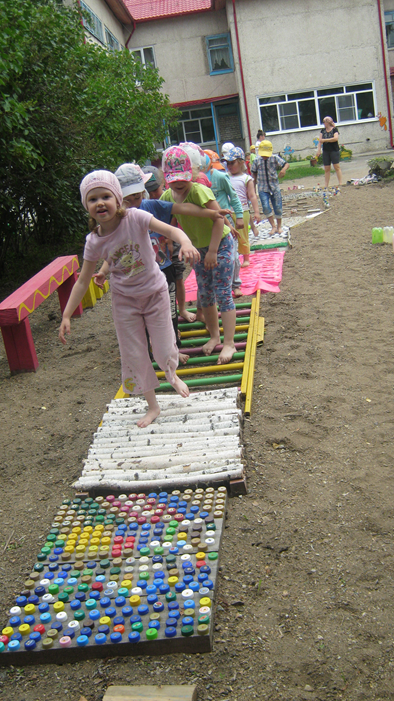 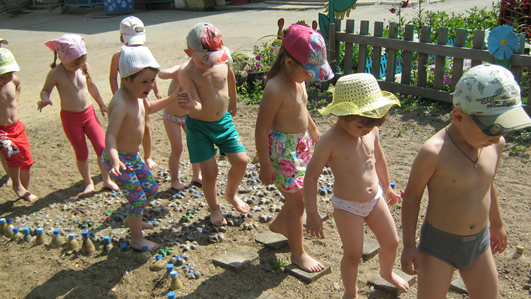 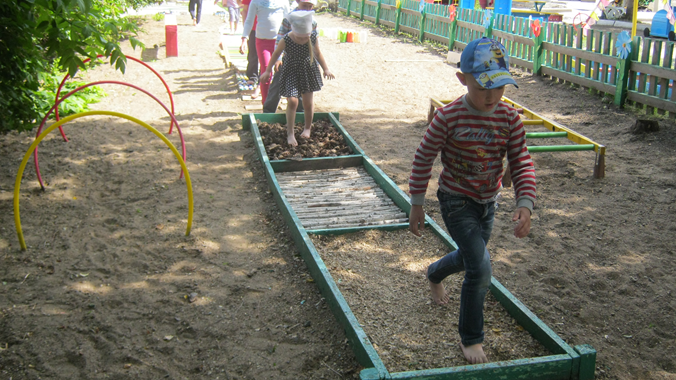 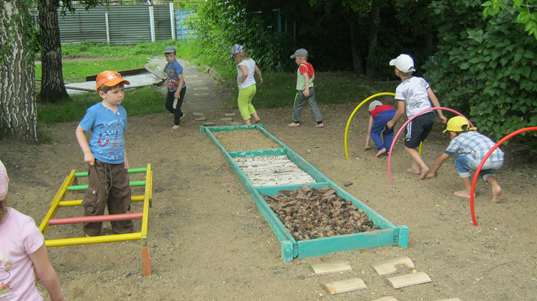 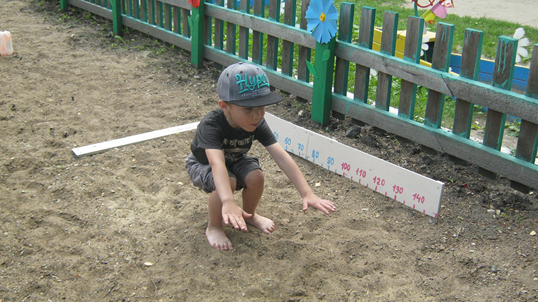 Организация "Тропы здоровья"осуществляется поэтапно